SociologieÚvod
Lenka Slepičková
KvIS
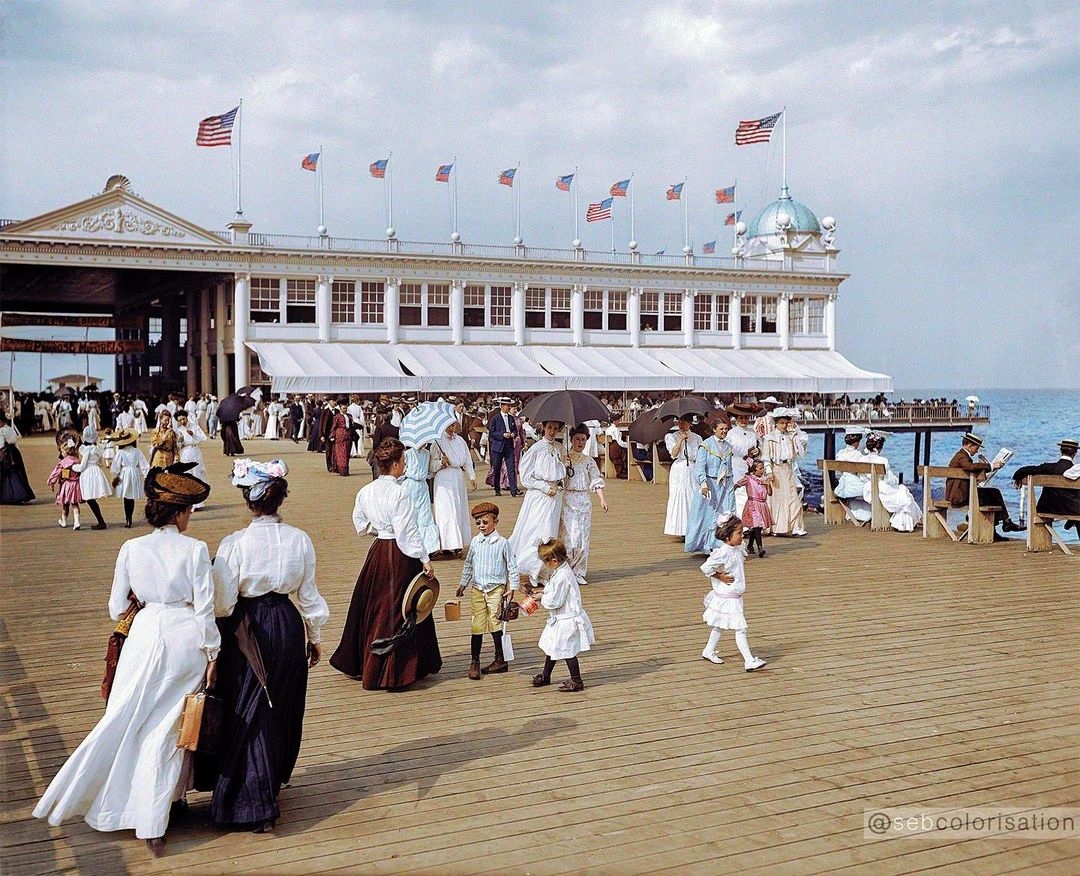 Co je to sociologie?Čím se vymezuje od ostatních „věd o společnosti“?
Má svoje téma?
Má svou metodu poznání?
Platí ve vztazích, že protiklady se přitahují?
Dá se zdraví koupit za peníze?
Tikají všem ženám biologické hodiny stejně?
Proč se lidé rozvádějí?
Proč jsou muži tak často nevěrní?
Mají ženy buňky na úklid/péči?
Co se stane, když muži začnou chodit na rodičovskou dovolenou?
Proč je u nás přespříliš vysokoškoláků, když pak končí mezi nezaměstnanými?
Věda o tom, jak nás ovlivňuje společnost?
Věda o tom, co z našeho chování pramení ze společenských vlivů?
Věda o lidském jednání
Věda o tom, že je v individuálním sociální, co je v konkrétním obecné
Sociologie vs. zdravý rozum
Sociologie jako věda a forma kritického myšlení
Sociologie se svým úhlem pohledu vymezuje vůči ostatním vědám, a vědeckou metodou vůči zdravému rozumu, často apelujícímu na individuálnost rozhodování (každý svého štěstí strůjcem), nebo přirozenost (již od pravěku).

Demaskující a rozlaďující povaha sociologie
Sociologie vs. sociobiologie
„Zvířata nemají strýčky, svátek ani neděli“ 


					(Zygmunt Bauman a Tim May, 1996:14)
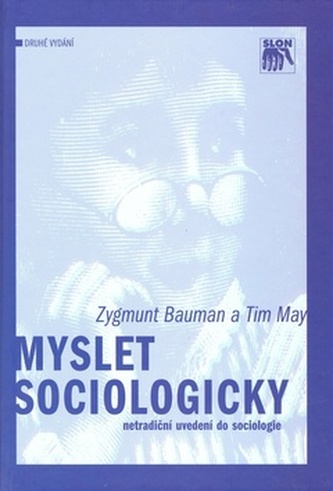 Fyzická nemožnost smrti v mysli někoho žijícího (The Physical Impossibility of Death in the Mind of Someone Living)
Společnost kolem nás i v nás
https://fafejta.blog.respekt.cz/je-sociologie-veda-o-zvraceni/

Jsou fyziologické procesy dotčeny sociálními vlivy?

Jak naše tělo pozná, že jsme snědli něco špatného?
Člověk jako člen sítě …
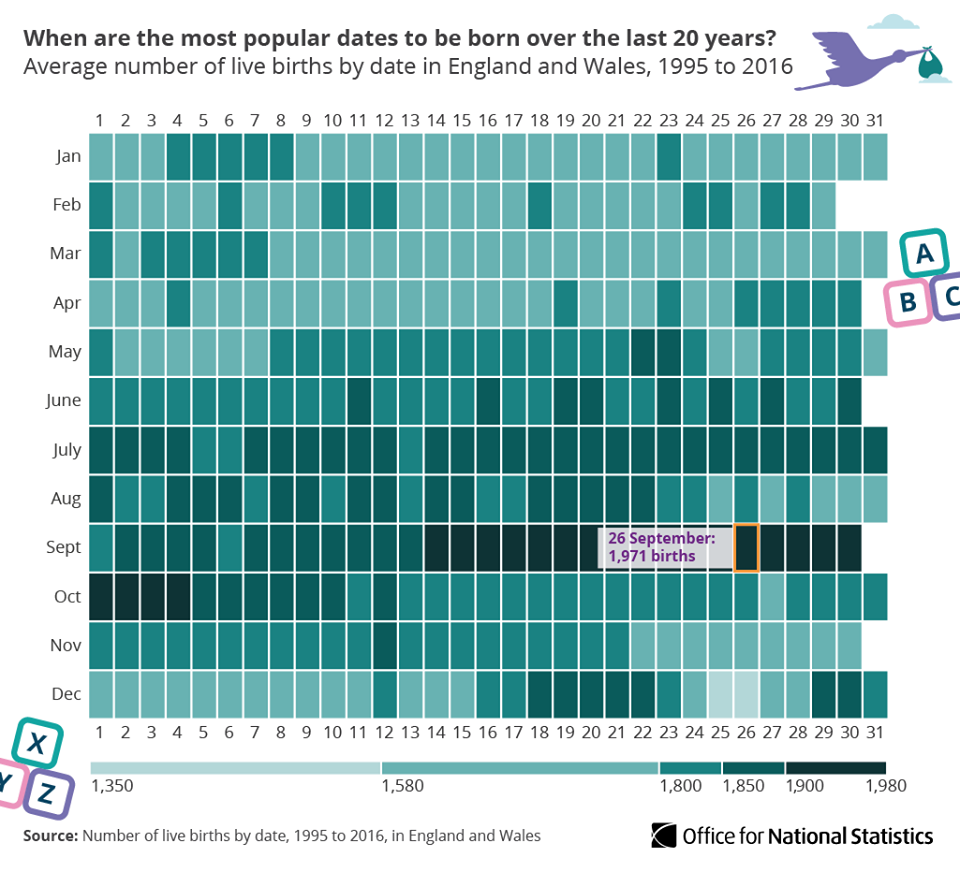 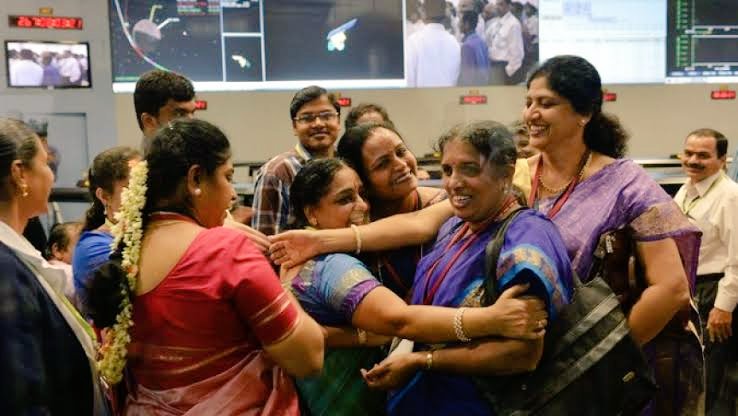 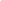 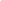 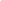 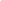 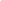 Individuální jako společenské
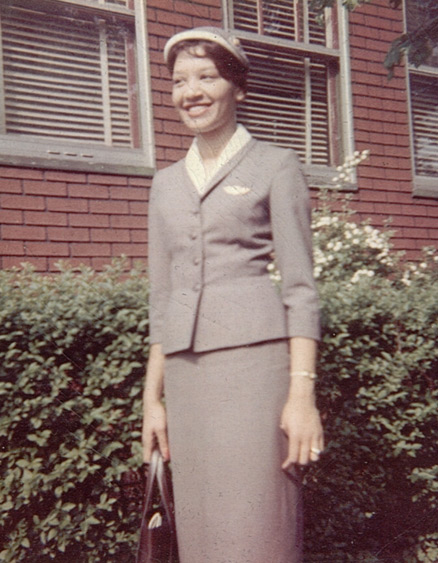 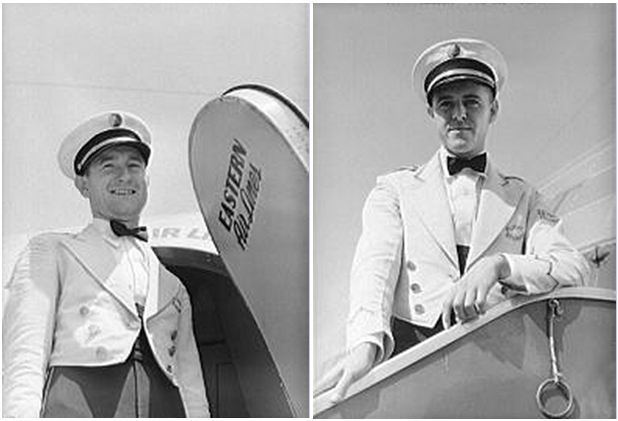 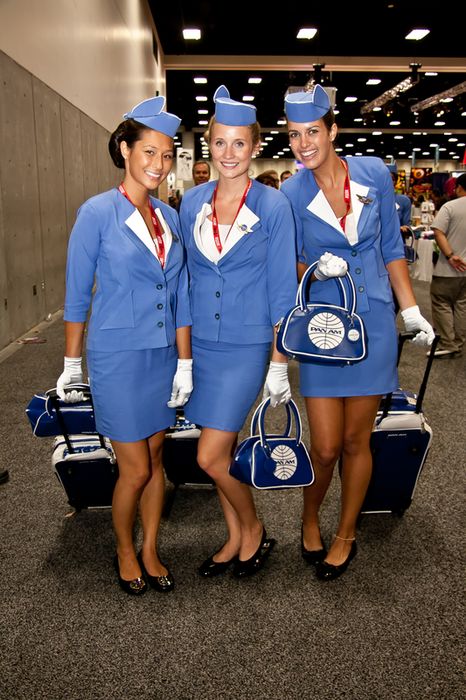 Fiala, Šimon: Rasa a gender v letecké historii, http://sociopress.cz/rasa-a-gender-v-letecke-historii/
Deviace jako záležitost společenských norem
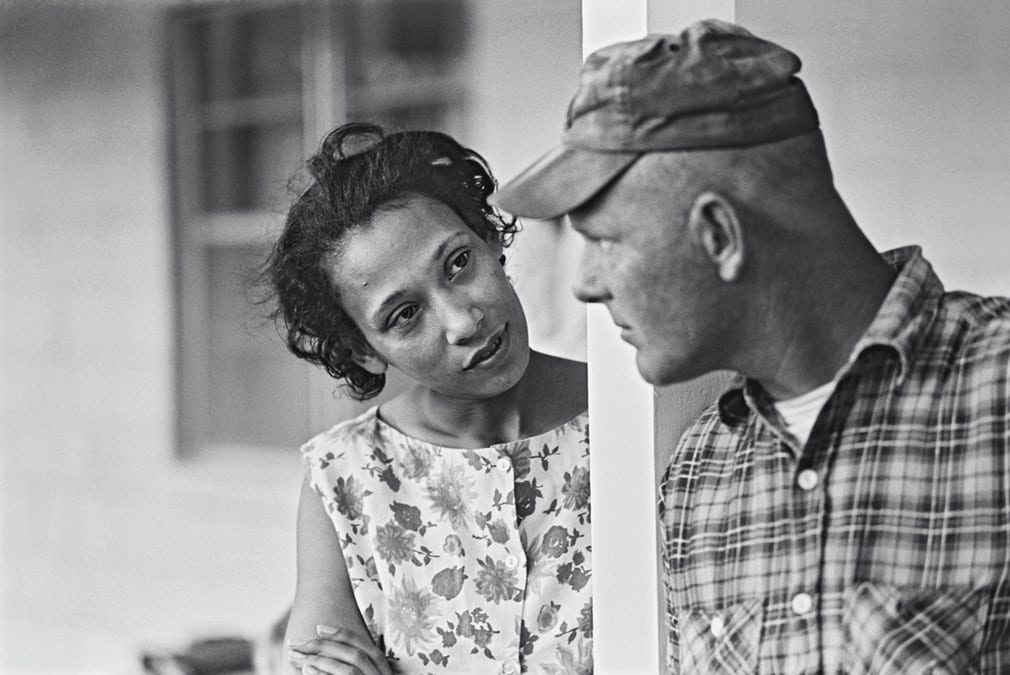 [Speaker Notes: Mildred and Richard Lovings, 1959, 1967 v historickém rozhodnutí Loving v. Virginia]
Kathrine Virginia Switzer
Manifestní a latentní funkce
Vzdělání
Spotřeba
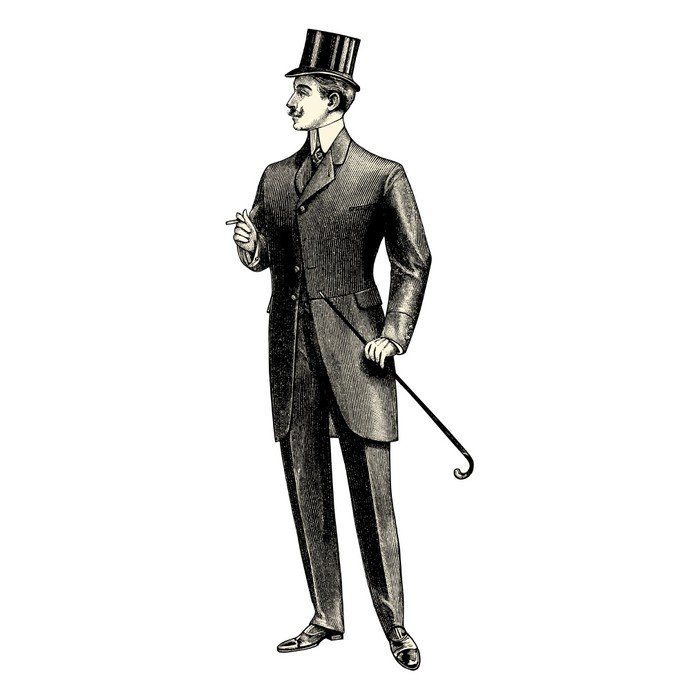 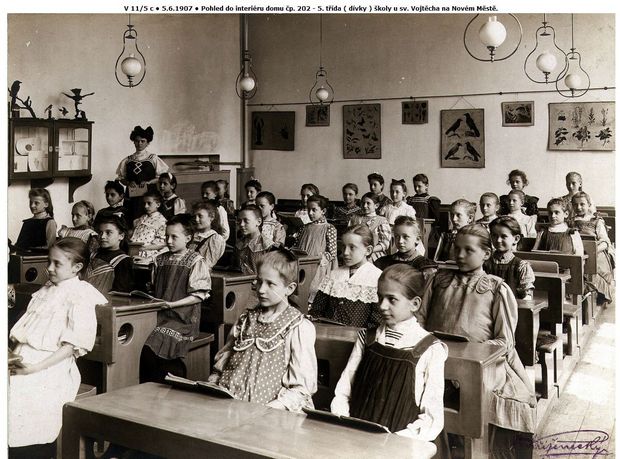 Thorstein Veblen: Teorie zahálčivé třídy
P. Berger: Pozvání do sociologie:
„Klást sociologické otázky pak předpokládá, že se člověk chce dívat o něco dál, za běžně přijímané či oficiálně vymezené cíle lidského jednání. Předpokládá to, aby si byl do jisté míry vědom toho, že lidské záležitosti mají různé významové roviny, z nichž některé jsou skryty vědomí každodenního života.“
„Na rozdíl od loutek máme možnost se v našem pohybu zastavit, ohlédnou se a pochopit mechanismus, který námi hýbe. V tomto aktu spočívá první krok ke svobodě.“ 
„Půvab sociologie spočívá v tom, že její perspektiva nám umožňuje vidět v novém světle svět, v němž všichni žijeme své životy.“
Ještě něco?
Rozvoj kritického myšlení (brání předsudkům, stereotypům a manipulovatelnosti)
Lepší porozumění světu kolem nás a našemu životu
Vyvíjí senzitivitu, umožní nám vidět dosud neviděné
Dá se praktikovat každý den
Proč je u nás přespříliš vysokoškoláků, když pak končí mezi nezaměstnanými?
„Vysokoškolské humanitní obory produkují jen nezaměstnané absolventy nebo pracovníky rychlého občerstvení.  Kdyby se více podporovaly učňovské obory, problém s nezaměstnaností by neexistoval.“
https://www.oecd.org/en/data/indicators/population-with-tertiary-education.html
Podle dat ČSÚ, 2021
„Na universitách prý se nyní vychovává jenom intelligentní proletariát, jemuž potom nelze opatřit existenci. A poněvadž nyní se skutečně na gymnasijní a universitní studium vrhá nepoměrné množství studentstva a některá povolání životní jsou opravdu přeplněna, zdá se mnohým, že tato výtka jest oprávněna.“

						     Žáček, 1913
                                                                         (Pro českou universitu v Brně)
Co se stane, když muži začnou chodit na rodičovskou dovolenou?
SociologieÚvod
Lenka Slepičková
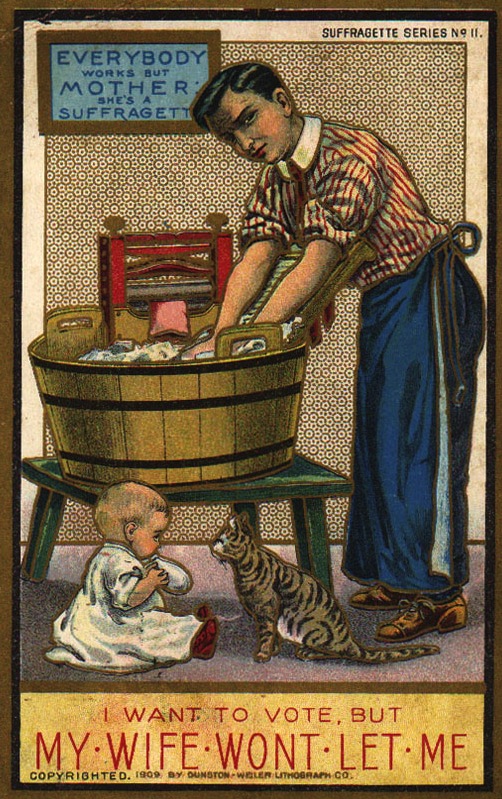 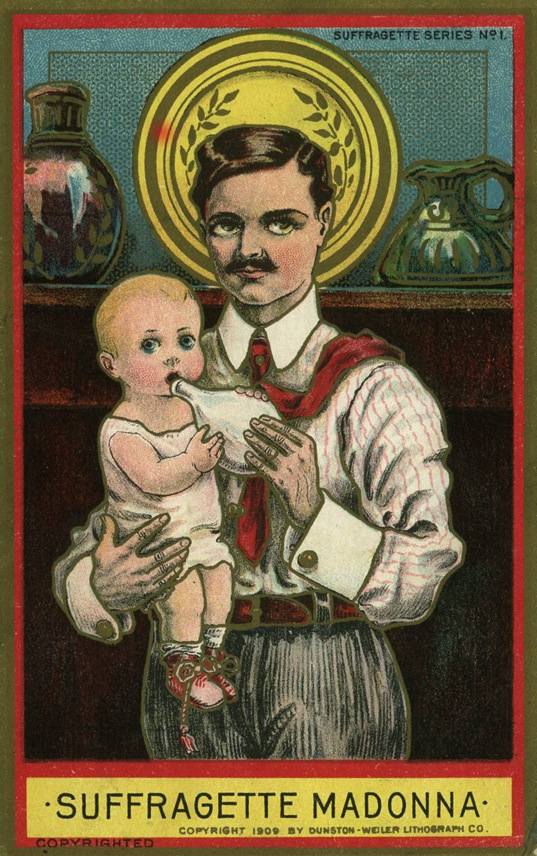 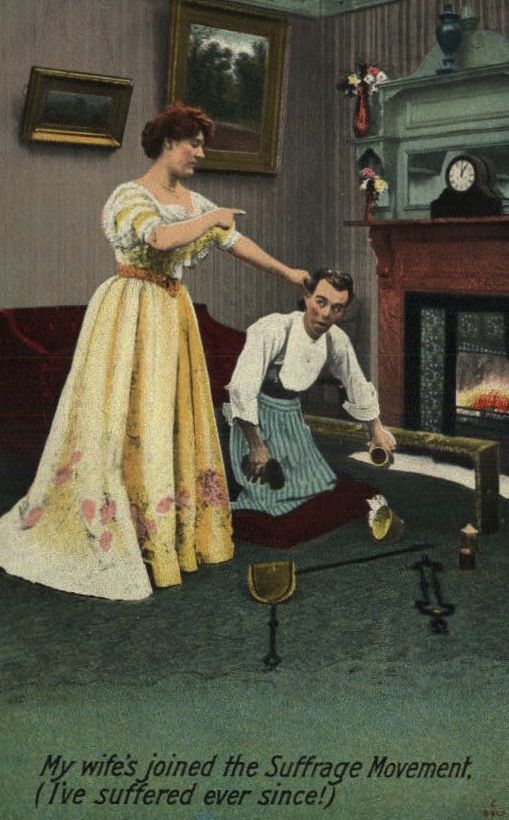 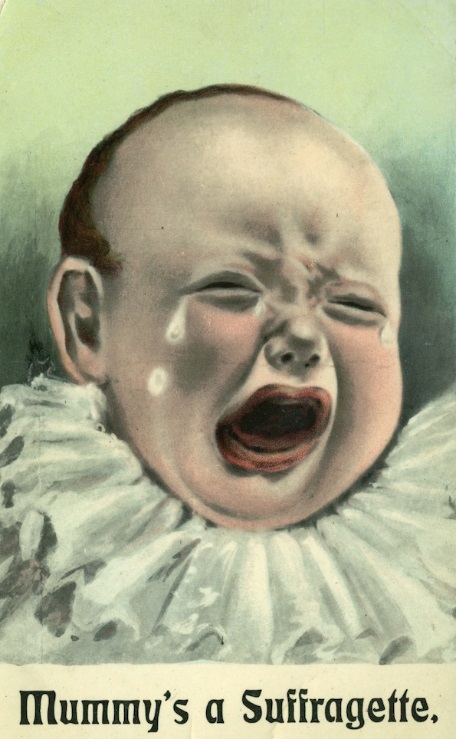 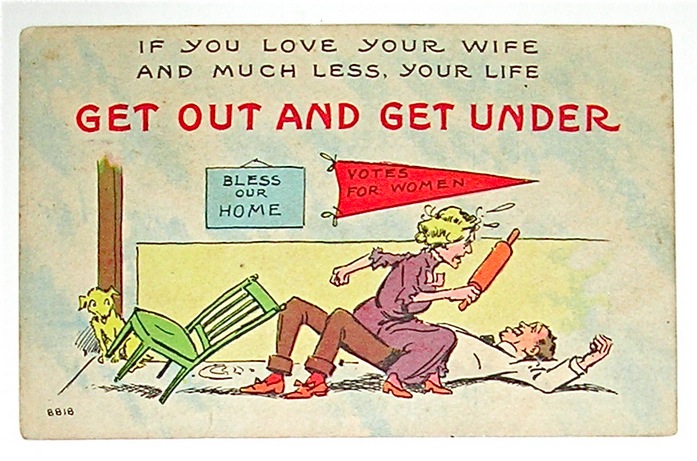 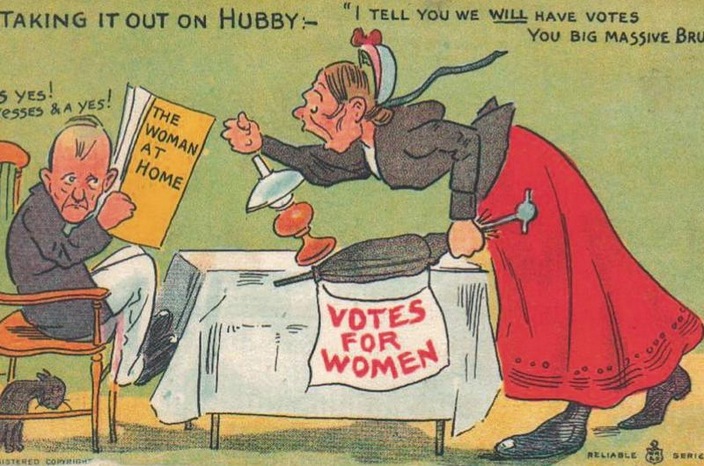 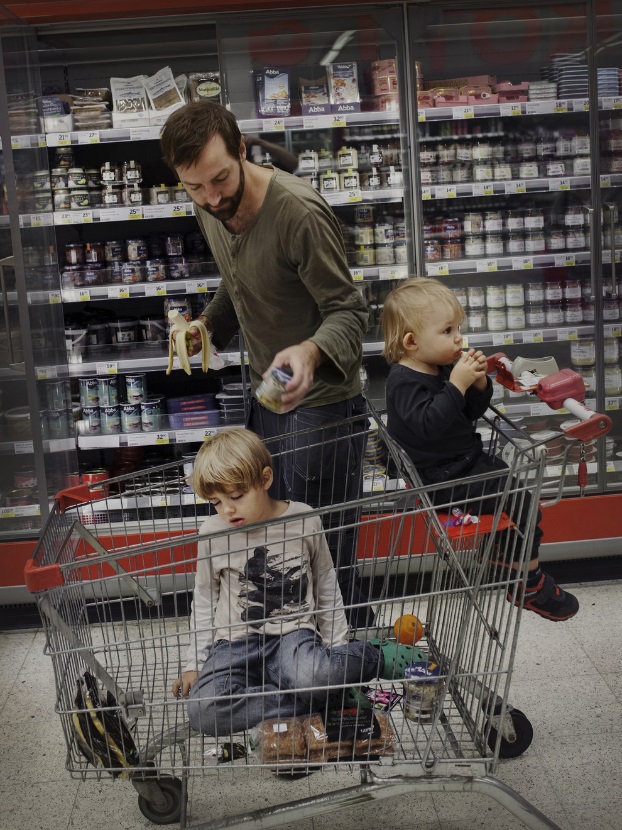 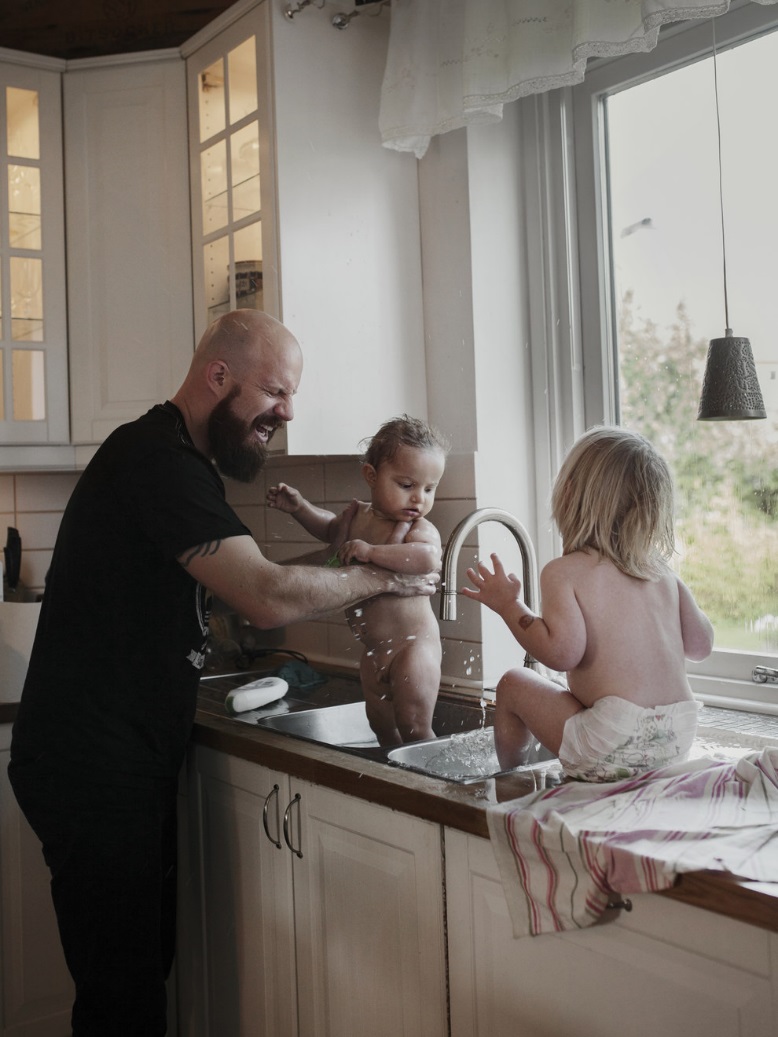 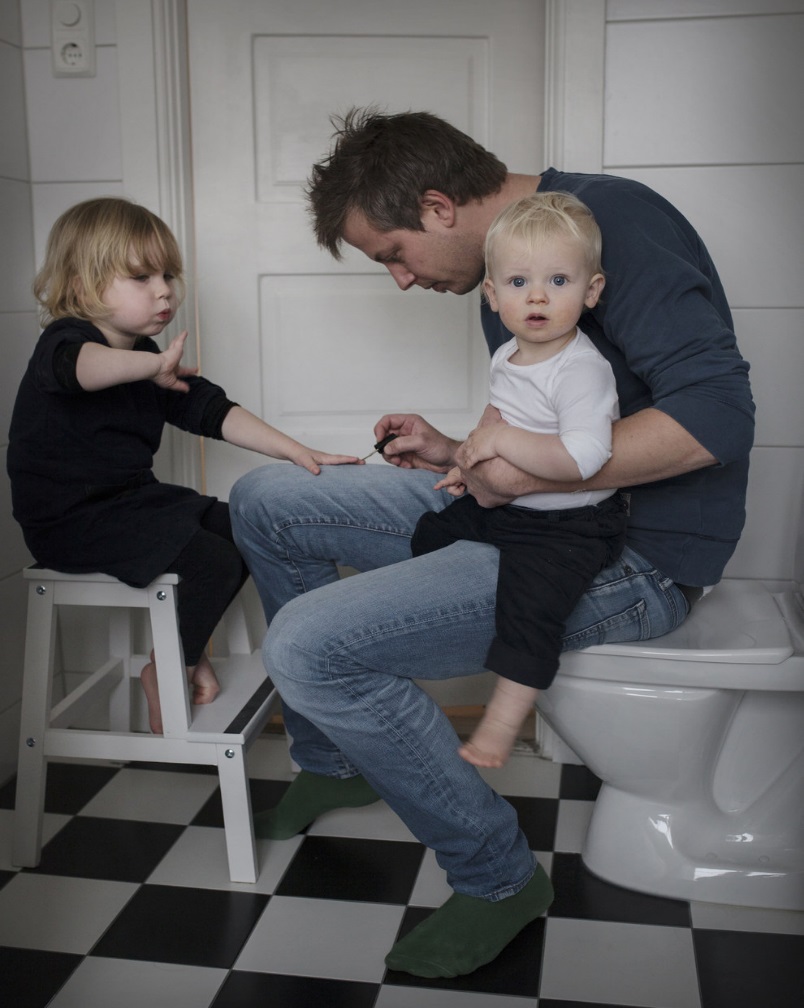 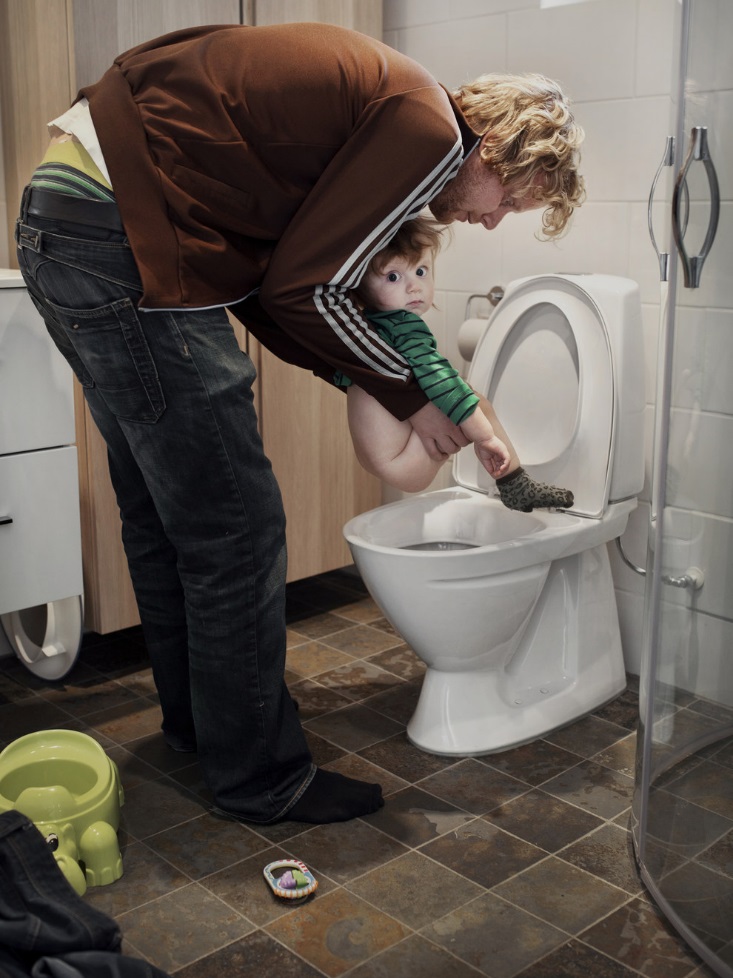 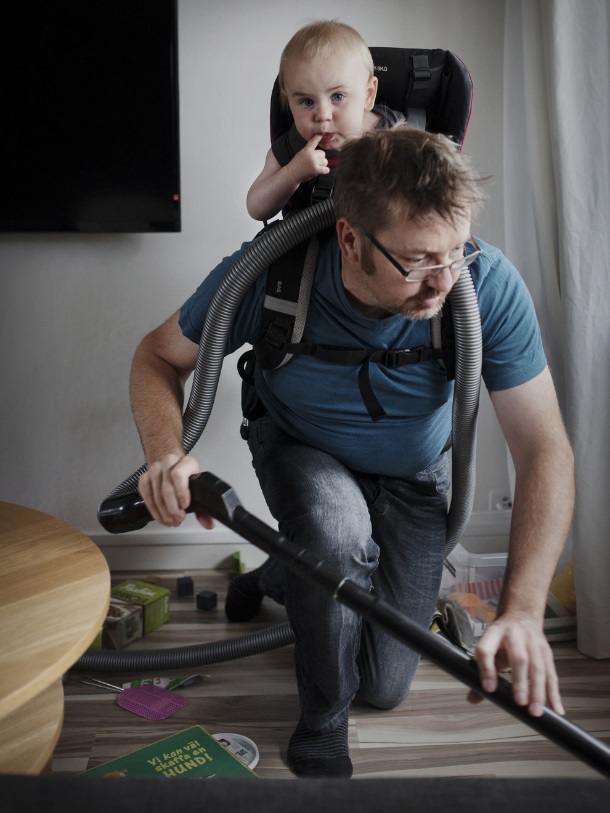 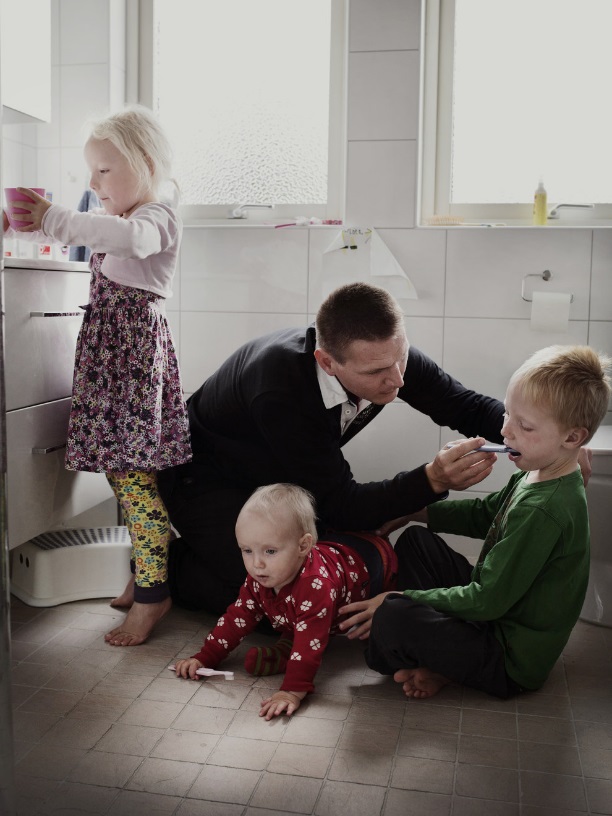 http://www.buzzfeed.com/lynzybilling/this-is-what-it-looks-like-when-men-are-allowed-to-take-60-d#.fmdX8rP3W
Otcové na rodičovské jako typický výmysl dnešní doby, za který zaplatíme.
Selhání otců

„Opravdu nevidím jediný důvod, proč se tvářit, že je normální, když budou tátové chodit na mateřskou. Je to typický výmysl dnešní doby, kdy si všichni myslí, že můžou všechno a nebude to mít žádné důsledky. Ale ono to samozřejmě následky bude mít! Muži by se v první řadě měli postarat o to, aby fungovali jako skuteční chlapi. Někteří tátové to teoreticky mohou zvládnout. Ale má to háček: zvládnou to jen po chlapsku.
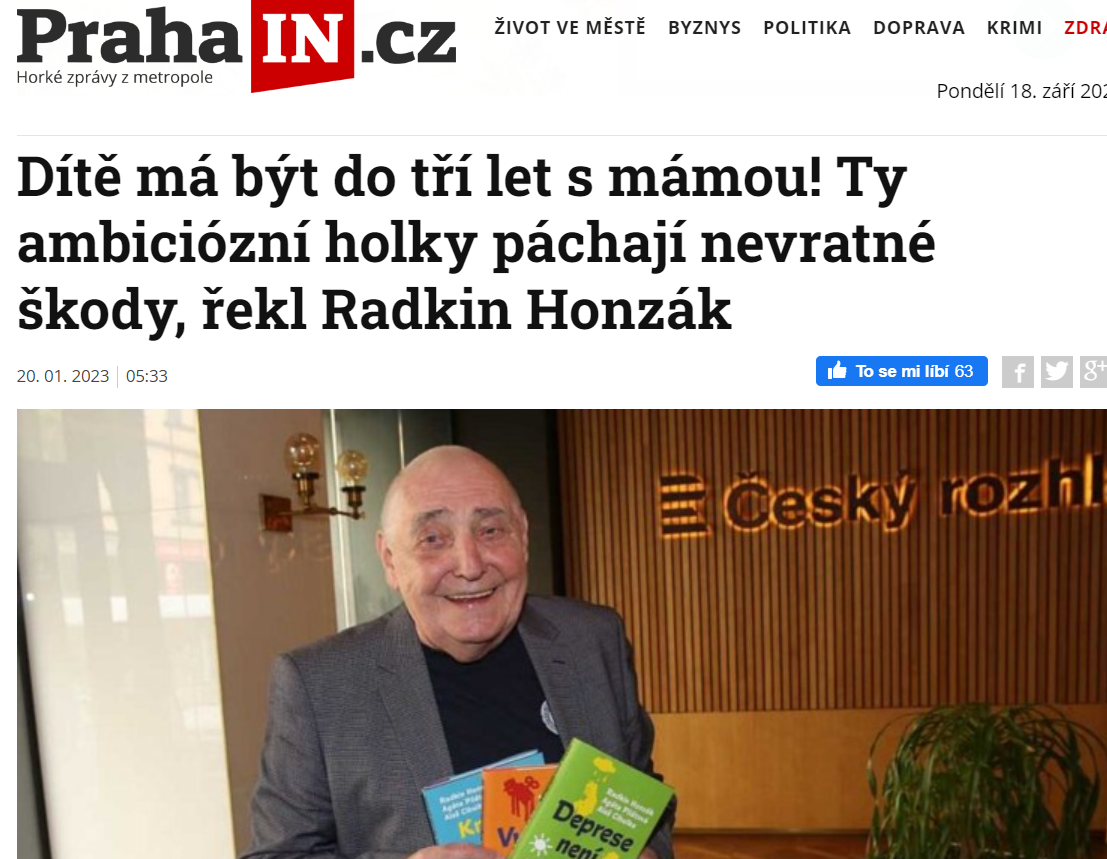 „Stejná idiocie, jako je vrazit dítě do tří let do děcáku, je vrazit dítě v této době osobě mužského pohlaví.“
Otcovské zapojení do péče v prvních letech života redukuje dopad mateřství na kariéru žen.

Wang, R., & Bianchi, S. M. (2009). ATUS fathers’ involvement in childcare. Social Indicators Research, 93, 141-145.

Otcovské zapojení do péče o děti v prvních letech jejich života pozitivně ovlivňuje zdraví a prospívání dítěte, ale také jeho kognitivní vývoj, což je dokázáno řadou studií. 

Reich, N. (2014). Fathers’ childcare: The differences between participation and amount of time. Journal of Family and Economic Issues, 35(2), 190-213.

Pokud se otec zapojil do péče v prvních letech dítěte, pravděpodobnost rozchodu rodičů je menší.

Oláh, L. S. (2001). Policy changes and family stability: the Swedish case. International Journal of Law, Policy and the Family, 15(1), 118-134.

Zapojení otců do péče v prvních letech života má pozitivní vliv na schopnosti dětí v různých oblastech. 

del Carmen Huerta, M., Adema, W., Baxter, J., Han, W. J., Lausten, M., Lee, R., & Waldfogel, J. (2013). Fathers' leave, fathers' involvement and child development: Are they related? Evidence from four OECD countries.
Historické a společenské souvislosti vzniku sociologie a co je to modernita
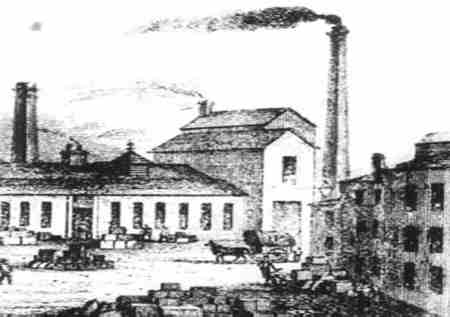 Příprava na další setkání
Otázky a reflexe